Приветствие
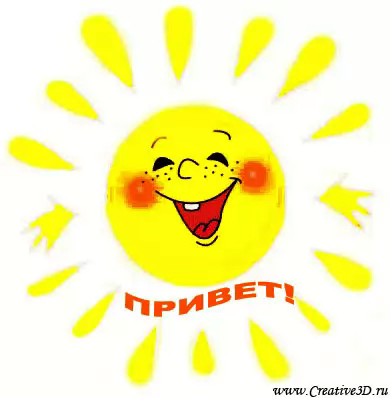 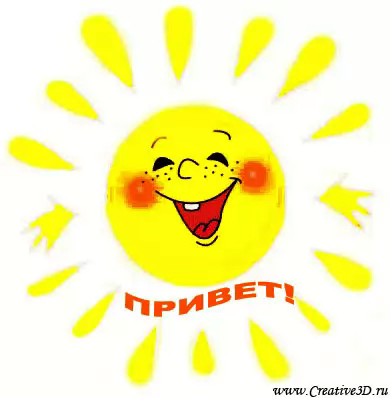 П
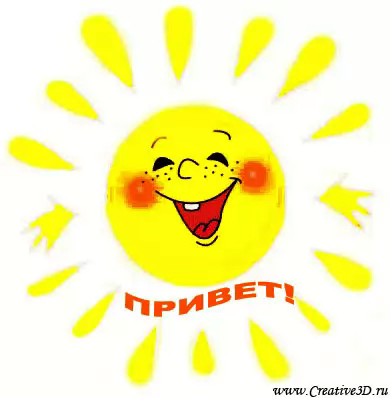 Р
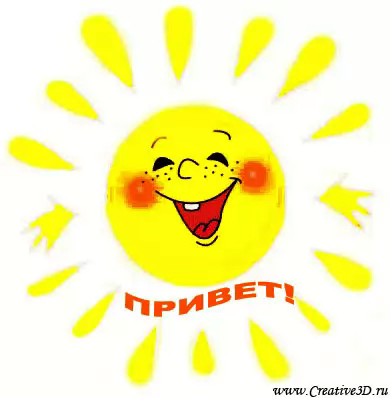 И
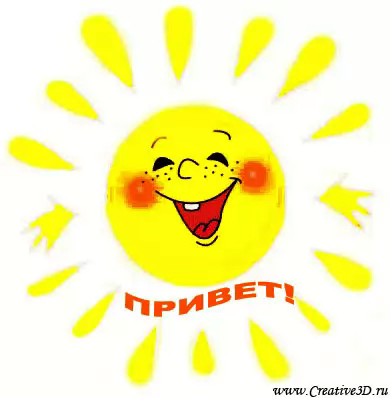 В
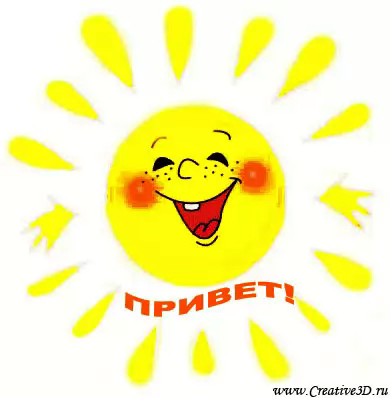 Е
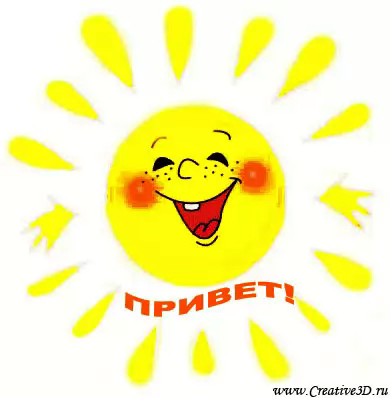 Т
Четвертый лишний
Дедушка, учитель, папа, мама.

Минута, секунда, час, вечер.

Василий, Федор, Иванов, Семен.

Добрый, ласковый, веселый, злой
Найди слово
смех 					мель 
волк                             	набор 
столб 					укол
коса 					дорога 
полк 		                   олень
зубр 					пирожок
удочка 					китель
Проверим?
смех 					мель 
волк                             	набор 
столб 					укол
коса 					дорога 
полк 		                   олень
зубр 					пирожок
удочка 					китель
Один и много
Книга – книги.
 
   Город, ребенок, имя, ручка, стул, человек, лампа, ухо, стекло, друг, стол, брат, трактор, семя, окно, флаг.
Художник
.
Луна и облака
Солнце и облака
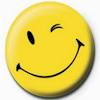 Прощание
«До свидания!»